3.9 GHz Cryomodule Design Verification
Genfa Wu
LCLS-II 3.9 GHz FDR
January 30-31, 2017
Outline
Design Verification Status
Procurement Status
Summary
2
LCLS-II 3.9 CM FDR, January 30-31, 2017
3.9 GHz Cryomodule Parameters
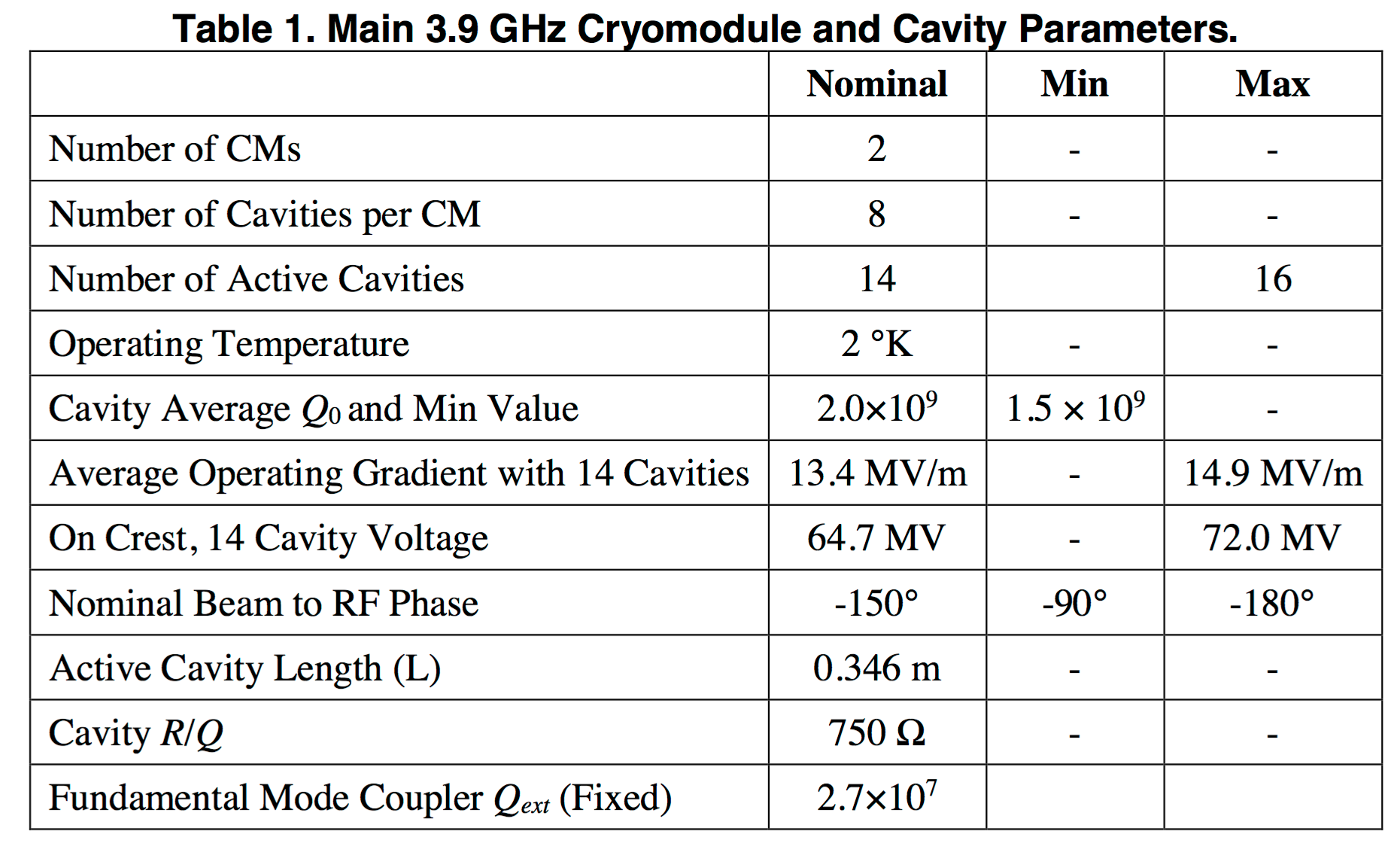 Physics Requirement Document: SCRF 3.9 GHz Cryomodule LCLSII-4.1-PR-0097-R2
3
LCLS-II 3.9 CM FDR, January 30-31, 2017
3.9 GHz CM Design Verification Goals
Verify dressed cavity performance exceeds the specification
2.0e9@13.4 MV/m ( 1.5e9@14.9 MV/m )
Measure and insure the helium vessel heat load capacity meets the engineering specification (36 W)
Coupler CW operation at 1.6 kW
HOM coupler CW operation
Cavity microphonics (Measure and evaluate).
Magnetic shield design to achieve cavity Q0.
Integration with helium vessel

Two integrated horizontal tests are planned for design verification.
4
LCLS-II 3.9 CM FDR, January 30-31, 2017
Cavity gradient and Q0 requirements (recent data from XFEL cavity production)
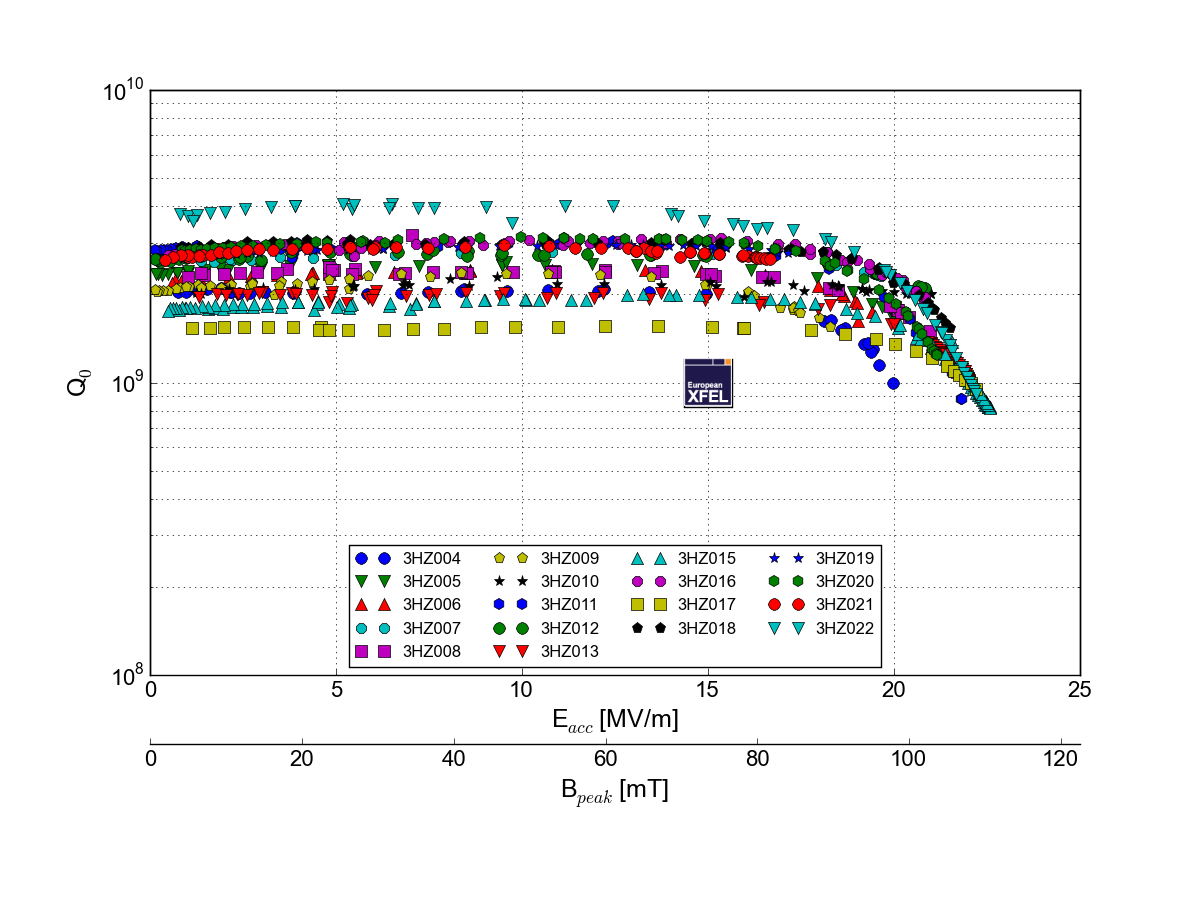 P.Perini, INFN
Recent XFEL production cavities (INFN-Zenon);
At 2K the all cavities have Qo in range ~(2-3)·109 (except 2)
No field slope up-to ~17 MV/m; Quench at 20-23 MV/m, VTS
No Q degradation after welding to HV
Risk:   LCLS-II cavity (cw) requirements more stringent than XFEL (pulse) !!!  
 Require Prototyping and Testing
5
Slide by N. Solyak
LCLS-II 3.9 CM FDR, January 30-31, 2017
Q expectations scaling from 1.3 GHz to 3.9 GHz – matches measurements
Design verification focuses on processing refinement to achieve >2e9@14MV/m

Four bare cavities to refine bare cavity processing steps
Two dressed cavities to support fully integrated horizontal tests
VTS Eacc > 18 MV/m
VTS Acceptance Q~ 2.0e9 @14 MV/m, >1.5e9@15 MV/m
6
Courtesy of A. Grassellino
LCLS-II 3.9 CM FDR, January 30-31, 2017
3.9 GHz CM Design Verification Status - Cavities
Four Bare Cavities ordered. 
Three cavities received.
Final cavity delivery is expected in February after repairing at vendor
Cavity CMM inspection is in progress
3HRI02 Bulk BCP scheduled today
3HRI03 Bulk BCP next week
3HRI01 repair sealing surface

Two cavities will be dressed at Fermilab in February
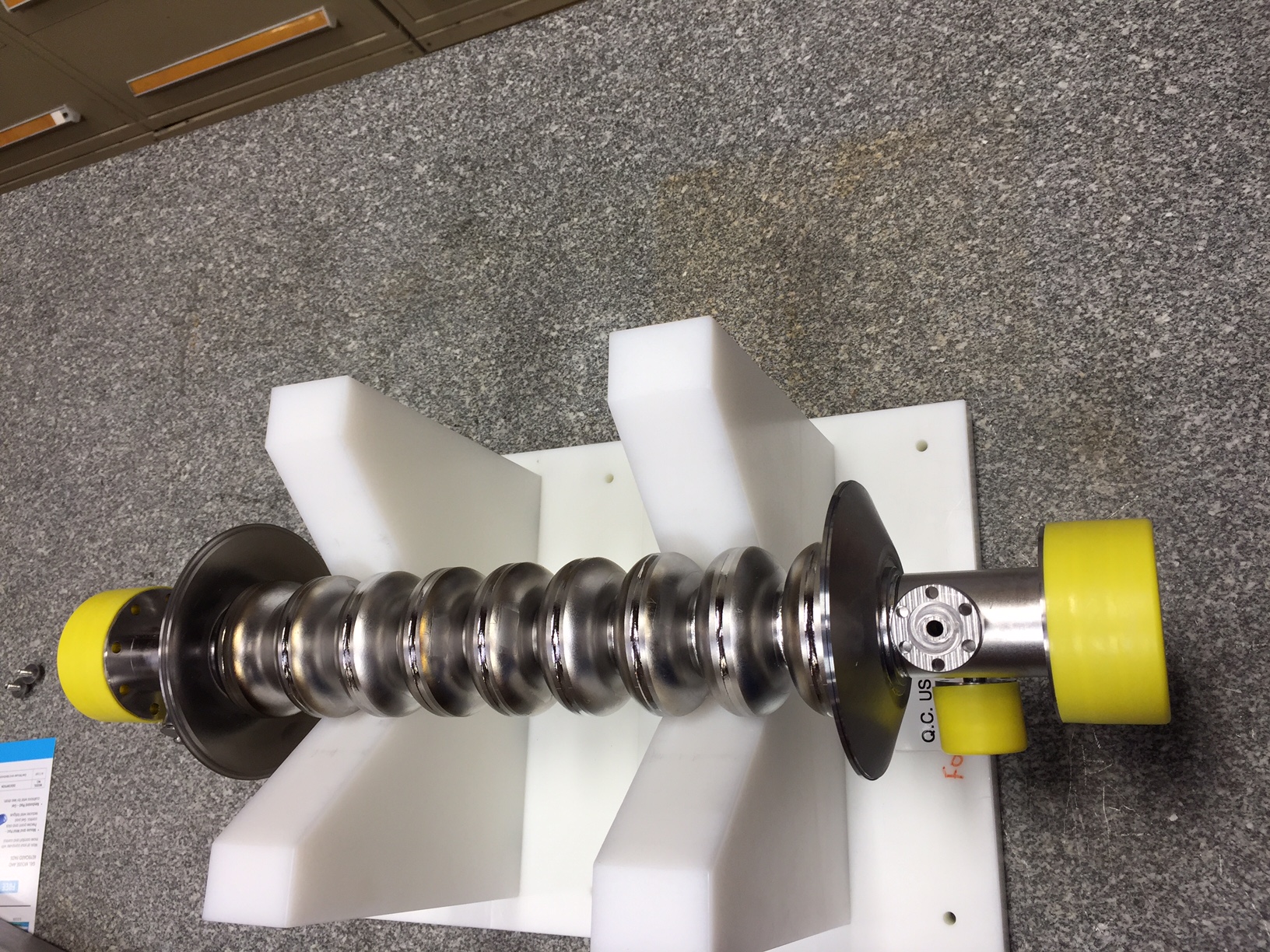 Niobium bare cavity
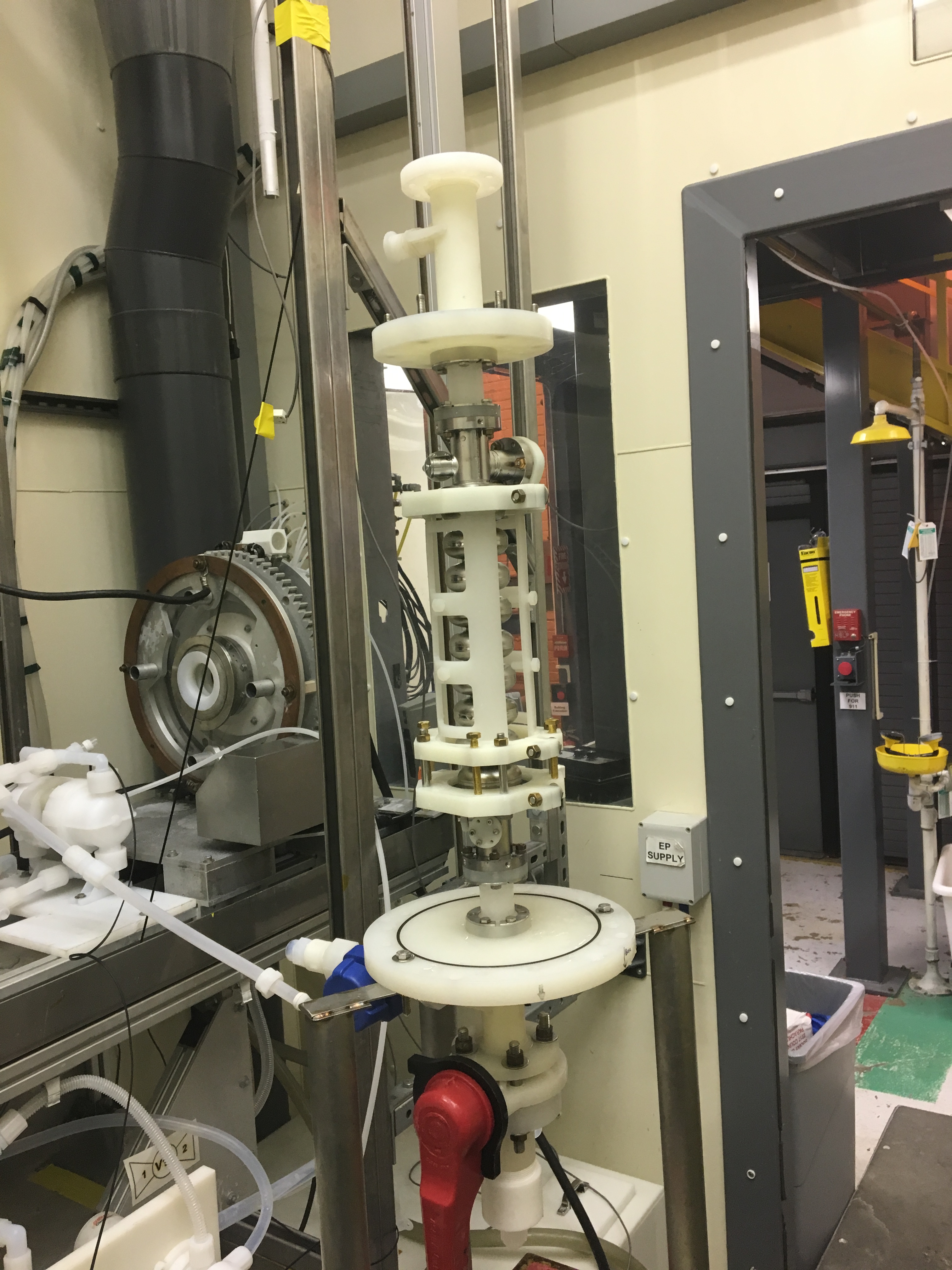 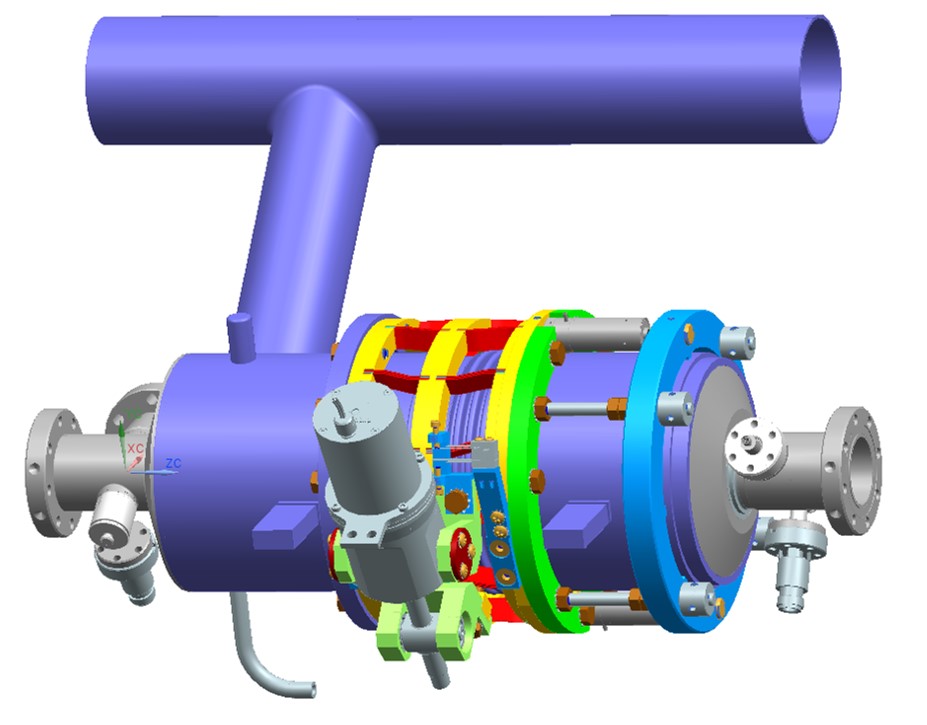 BCP at ANL
7
LCLS-II 3.9 CM FDR, January 30-31, 2017
3.9 GHz CM Design Verification Status - Cavities
Cold leak developed during vertical test. An inclusion defect on beam line flange was discovered after surface polishing.
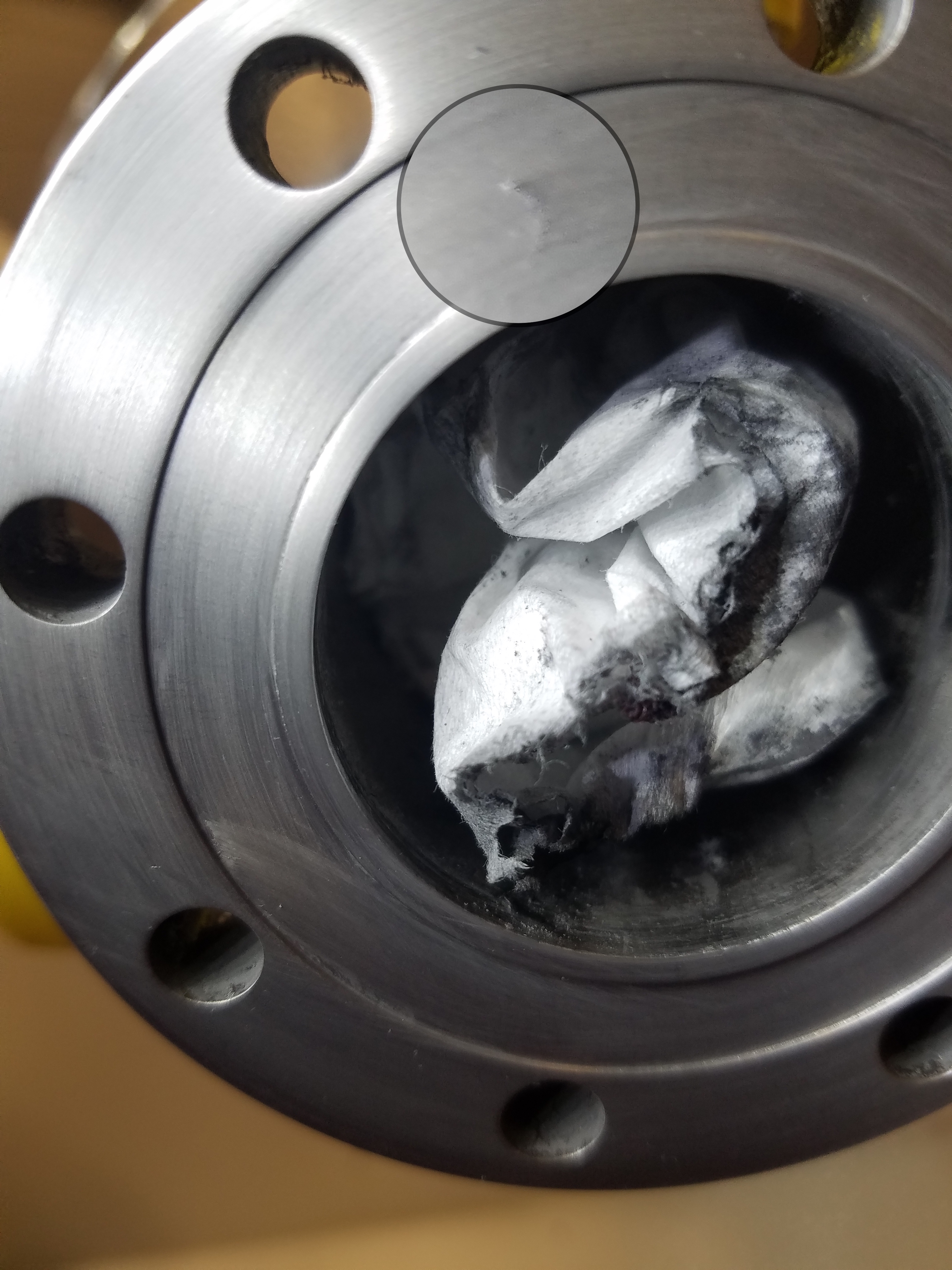 Repair 3HRI01 sealing surface as soon as possible
8
LCLS-II 3.9 CM FDR, January 30-31, 2017
Cavity Dressing
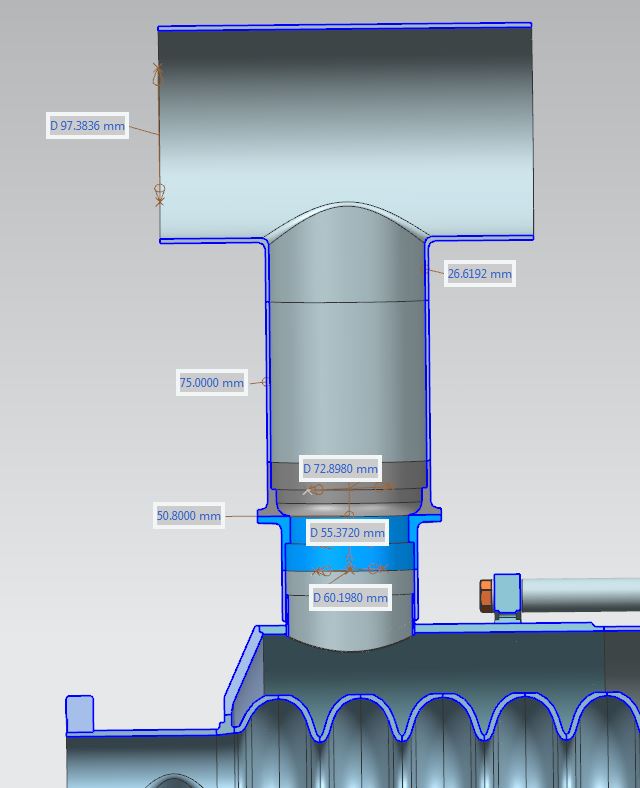 Helium vessel parts procurement
Helium vessel (in progress)
2-phase Tee (received at vendor)
Bi-metal transition (received at vendor)
Ti bellows (received at vendor)
Delivery in Feb/March
E-beam welding service (PO)
9
C. Grimm and M. Foley
LCLS-II 3.9 CM FDR, January 30-31, 2017
3.9 GHz CM Design Verification Status - Couplers
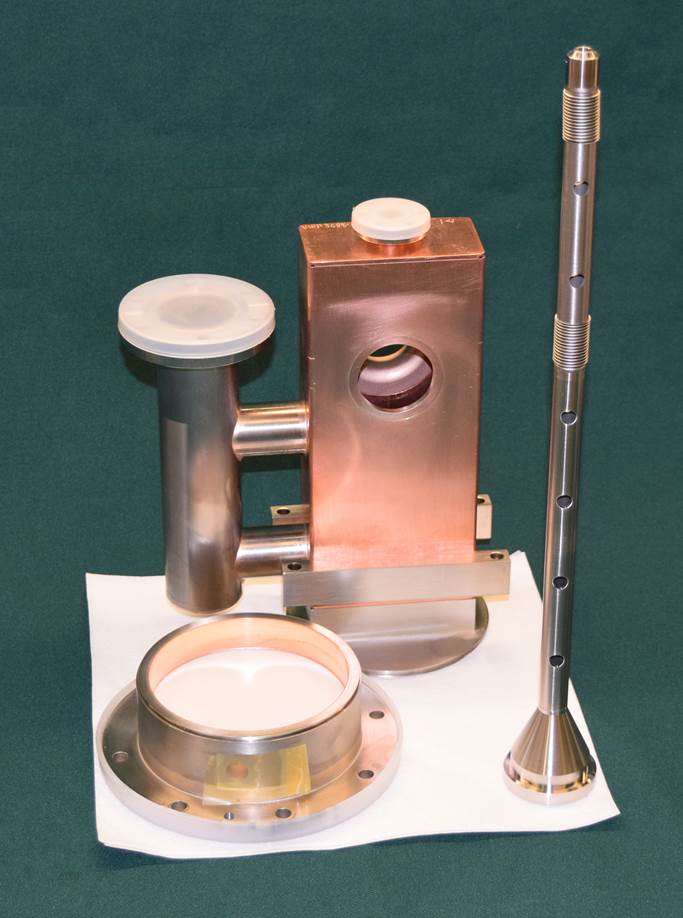 Three existing couplers were transferred from Fermilab stock to LCLS-2 with antenna modification 
All three modified couplers are delivered. 
Shorter antenna (QL~2.7e7 vs. 1.5e6)
Increased thickness of copper plating on inner conductor from 30 µm to 120 µm
Reduced length of 2 inner bellows in inner conductor from 20 to 15 convolutions.
Increased thickness of ceramics in cold window to move parasitic mode away. 
Conditioning is planned in December
3kW CW source ready in February
Antenna measured and being trimmed do spec
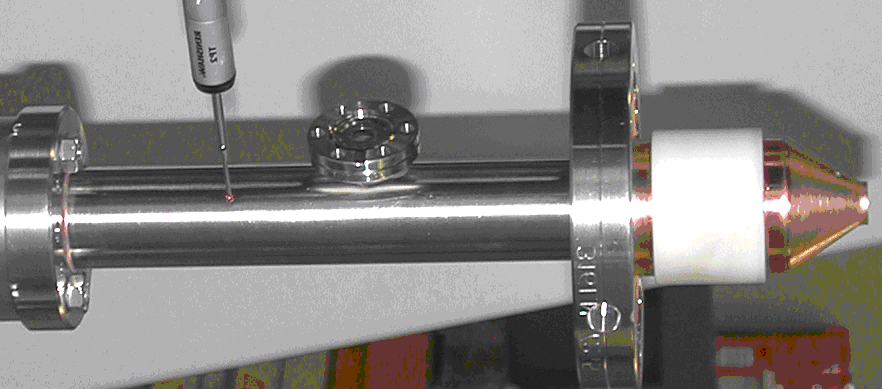 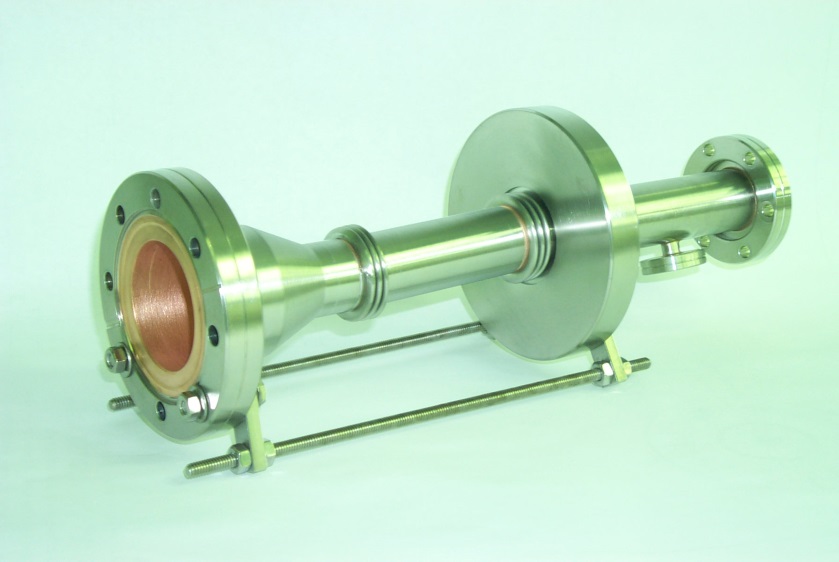 LCLS-II requirements: Pmax=0.8 kW cw; quasi traveling wave
10
LCLS-II 3.9 CM FDR, January 30-31, 2017
3.9 GHz CM Design Verification Status – Tuner/Piezo
One blade tuner was delivered
Mockup dressed cavity received
Using piezo and stepper motor from 1.3 GHz cryomodule inventory
Hysteresis studies based on XFEL experience
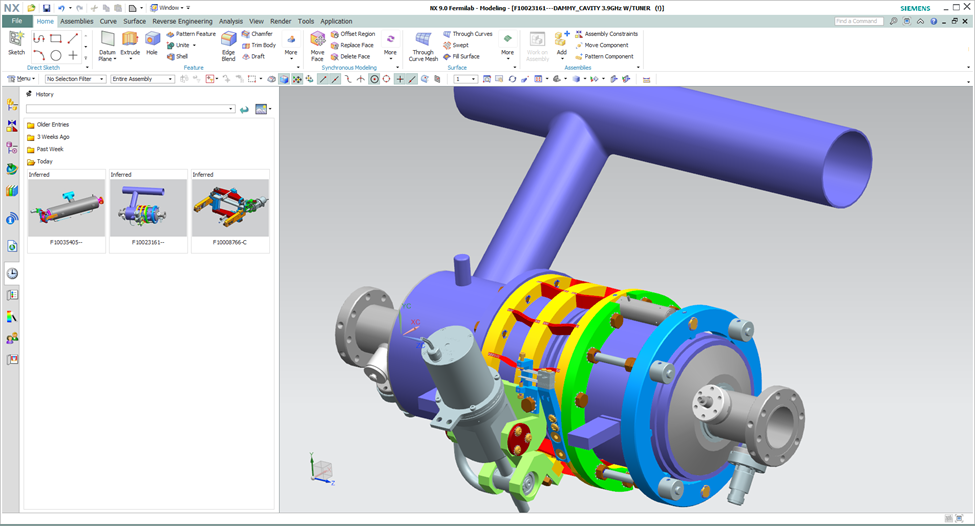 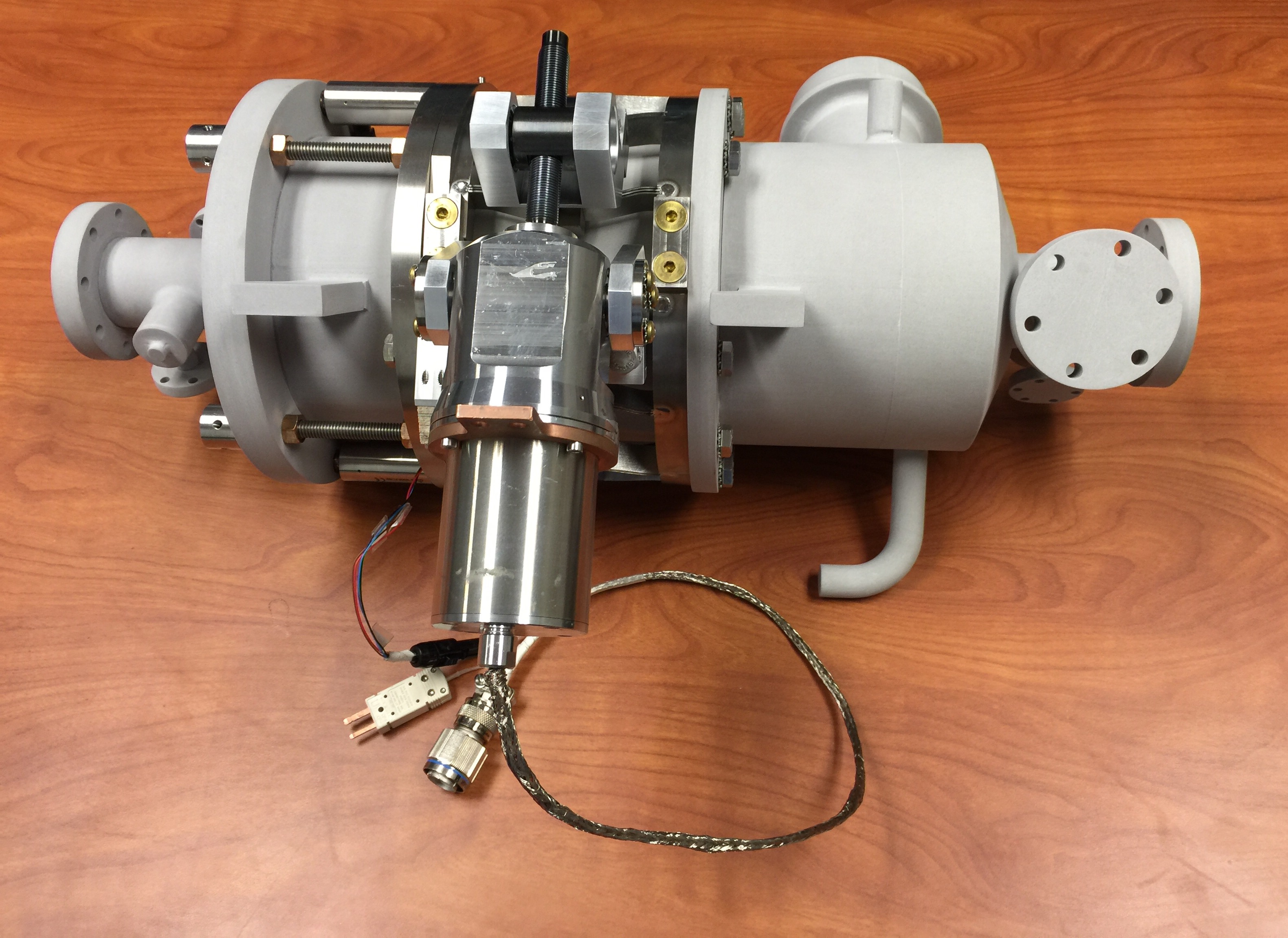 11
LCLS-II 3.9 CM FDR, January 30-31, 2017
3.9 GHz CM Design Verification Status – Tuner/Piezo
Warm Test Successful
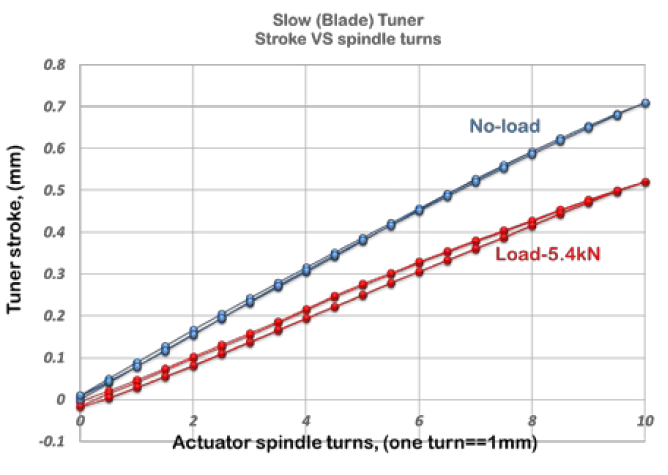 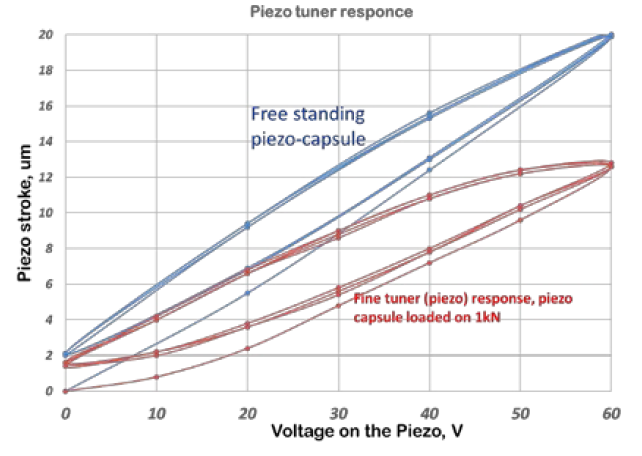 Slow Tuner stroke vs actuator spindle turns. Red – slow/blade tuner operated against spring with k~5.4kN (expected stiffness of the cavity/He-vessel system). Blue- tuner operated against “zero” load.
Fast (piezo) tuner stroke vs voltage applied to piezo (red). Blue –stroke of “free standing piezo-capsule” vs voltage applied to piezo-stack.
Y. Pischalnikov, E. Borissov, J.C. Yun, MOPOB32, NAPAC, Chicago, 2016
12
LCLS-II 3.9 CM FDR, January 30-31, 2017
3.9 GHz CM Design Verification Status – HOM/FP
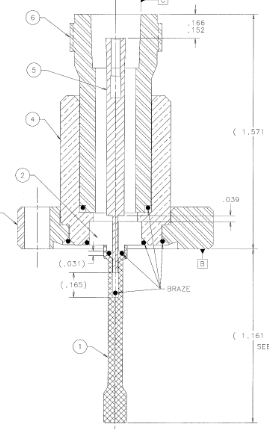 Production units are all received and inspected
Qext_hom >3.8e10, 1W maximum power leakage at 15.5 MV/m
Qext_fp ~5.7e10, 0.5 W power at nominal gradient 13.4 MV/m
13
LCLS-II 3.9 CM FDR, January 30-31, 2017
3.9 GHz Cavity Internal and External Magnetic Shields
Internal shield
With R = 1.5 mm holes, 18 circumferential, 8 rows at irises
With three R = 12 mm chimney openings
External shields
Openings for cavity lugs, invar rod post, coupler flanges, pick up probe
HOM shall be covered by a separate  can
Magnetic shape optimization completed.
PO awarded. Expected to receive in December
Magnetic sensor (fluxgate) will be installed inside helium vessel of prototype dressed cavity
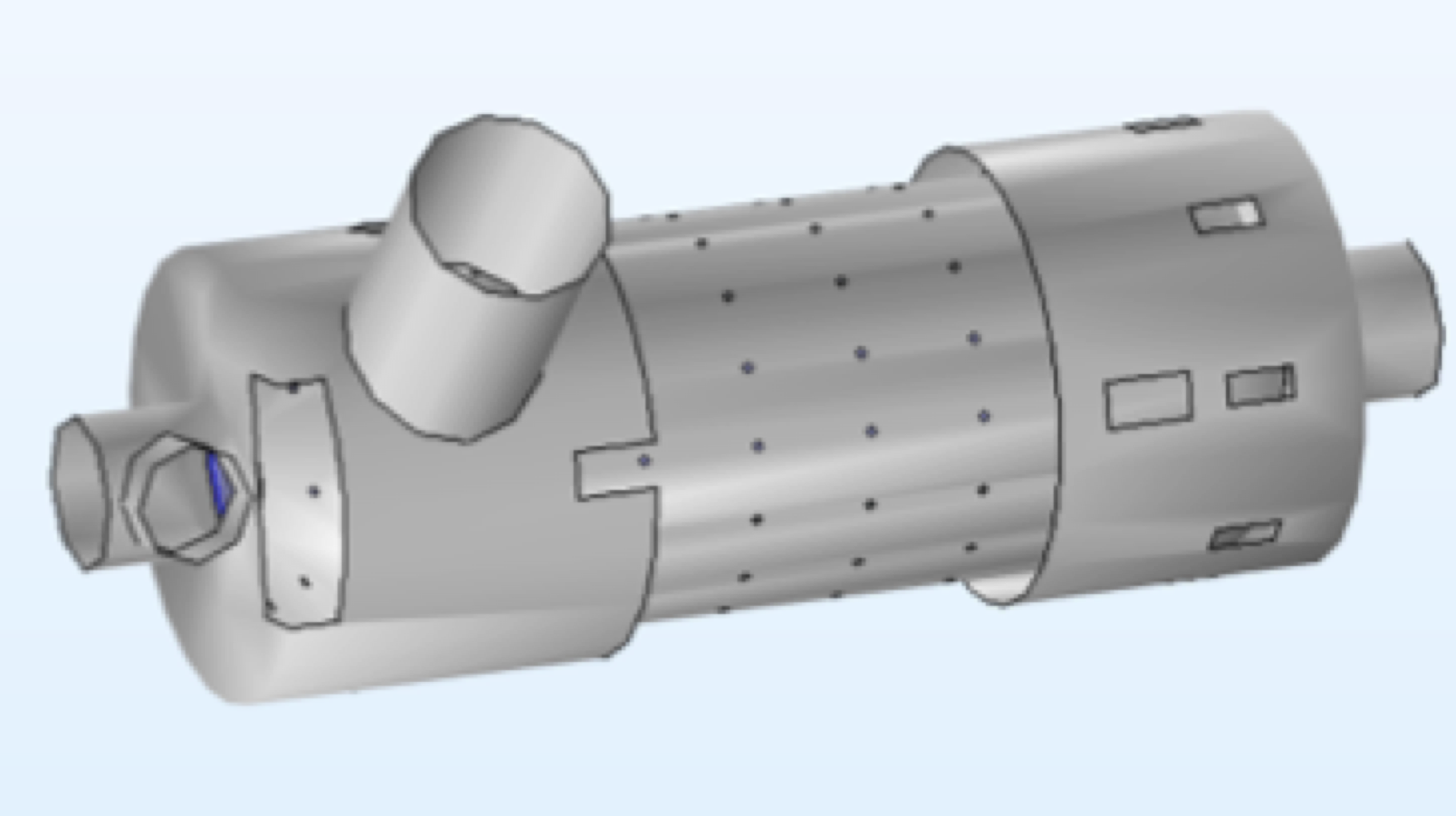 Average remnant field B ≤ 15 mG
14
LCLS-II 3.9 CM FDR, January 30-31, 2017
3.9 GHz Cavity Internal and External Magnetic Shields
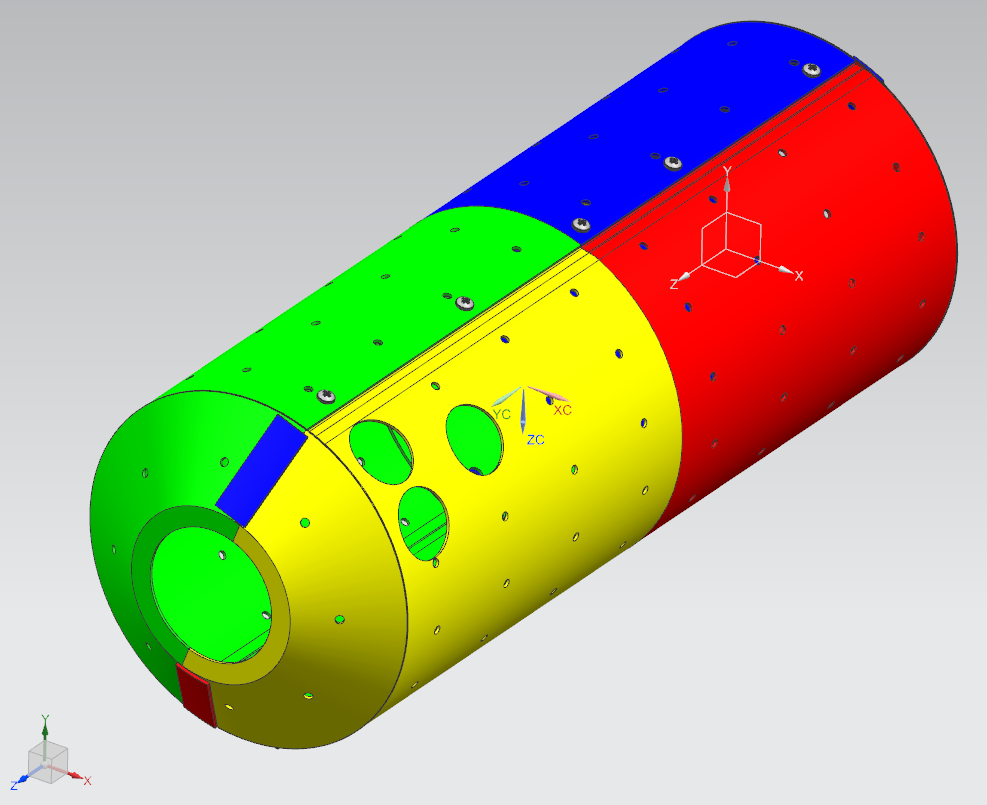 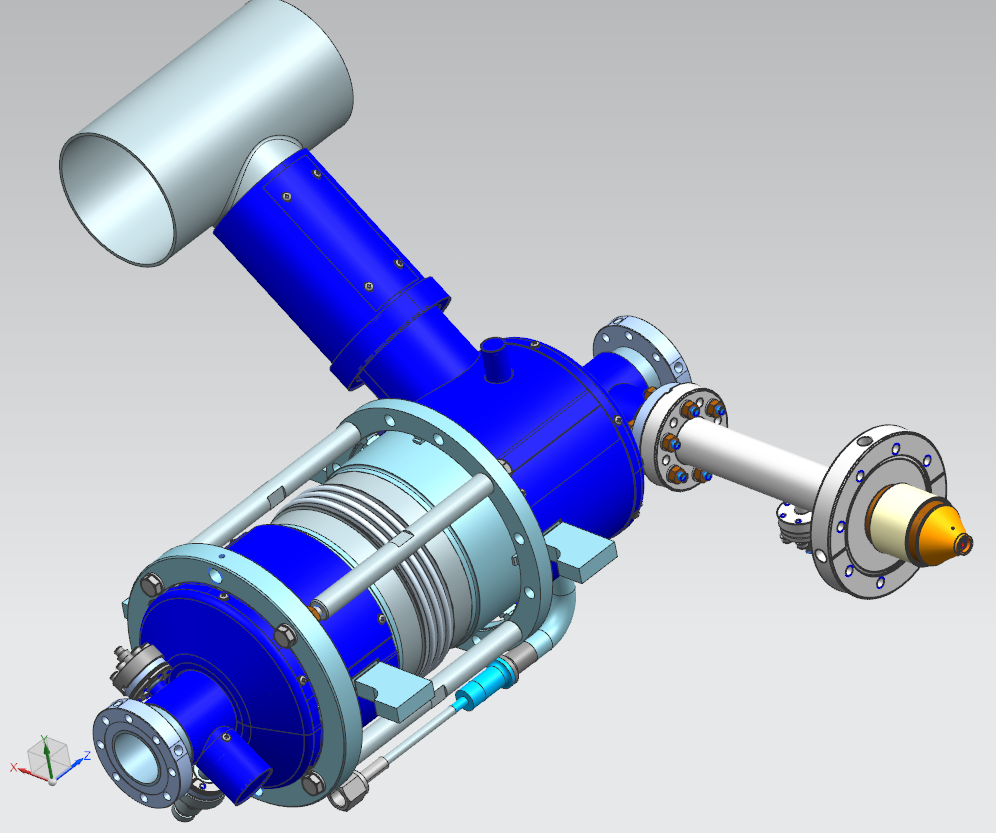 External magnetic shield (blue color)
To be delivered in February
Internal shields received
15
LCLS-II 3.9 CM FDR, January 30-31, 2017
3.9 GHz Cavity Internal and External Magnetic Shields
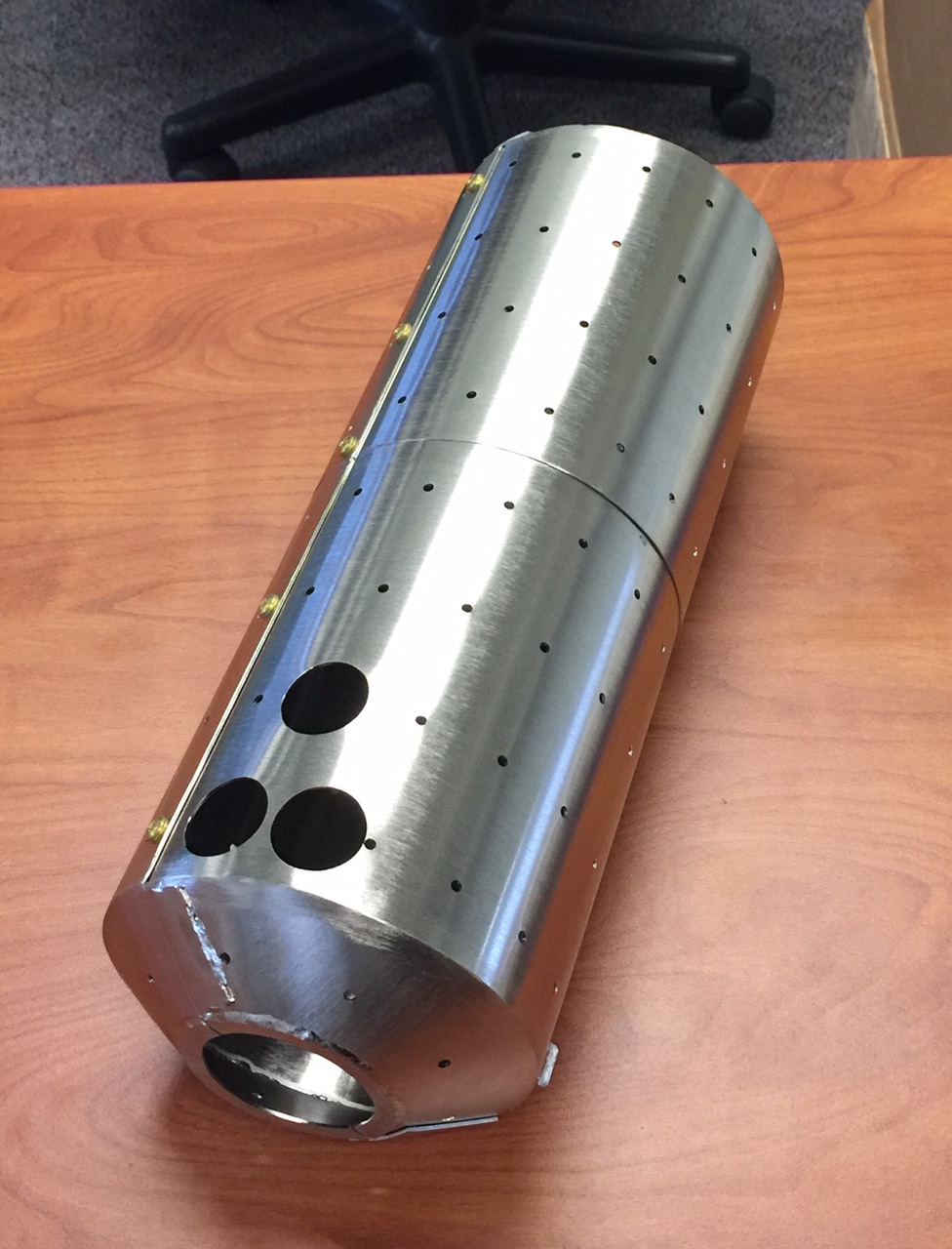 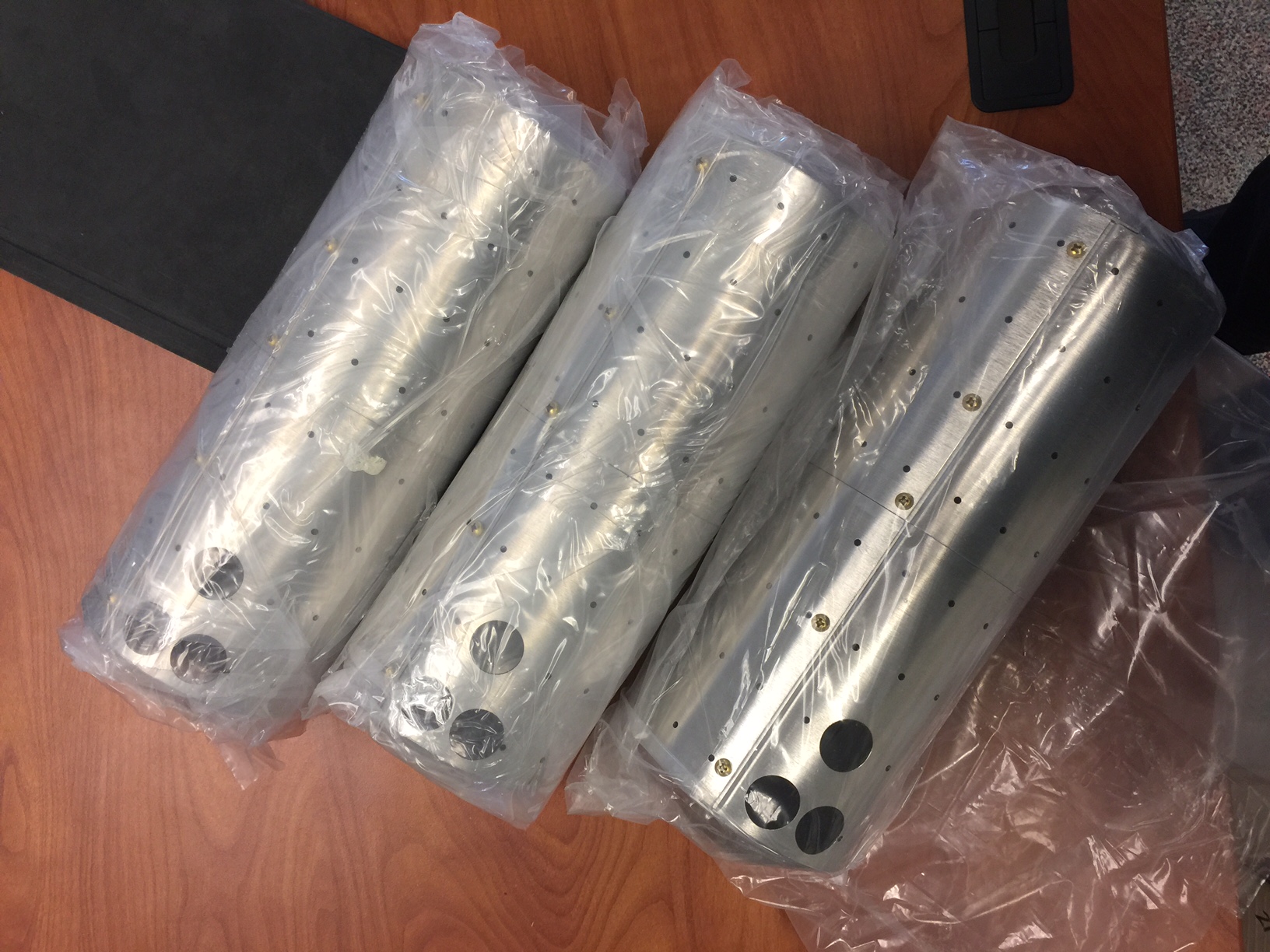 Internal shields received
16
LCLS-II 3.9 CM FDR, January 30-31, 2017
3.9 GHz CM Procurements
Tuner stepper motors delivered
Tuner piezo stacks delivered
HOM/FP delivered
Instrumentation procurement started in July
All other components will start procurement after FDR is completed
Bare cavity procurement is in progress
Dressed cavity procurement follows the 1.3 GHz cavity strategy
17
LCLS-II 3.9 CM FDR, January 30-31, 2017
3.9 GHz Infrastructure for Design Verification
VTS 
Clean room tooling is in place
Cavity test RF system is in place.
Dressed cavity tooling is in place
HTS 
Tooling/fixtures are in storage
Clean room tooling (procurement in progress)
3.9 GHz CW klystron work is in progress
Thermal straps are being fabricated
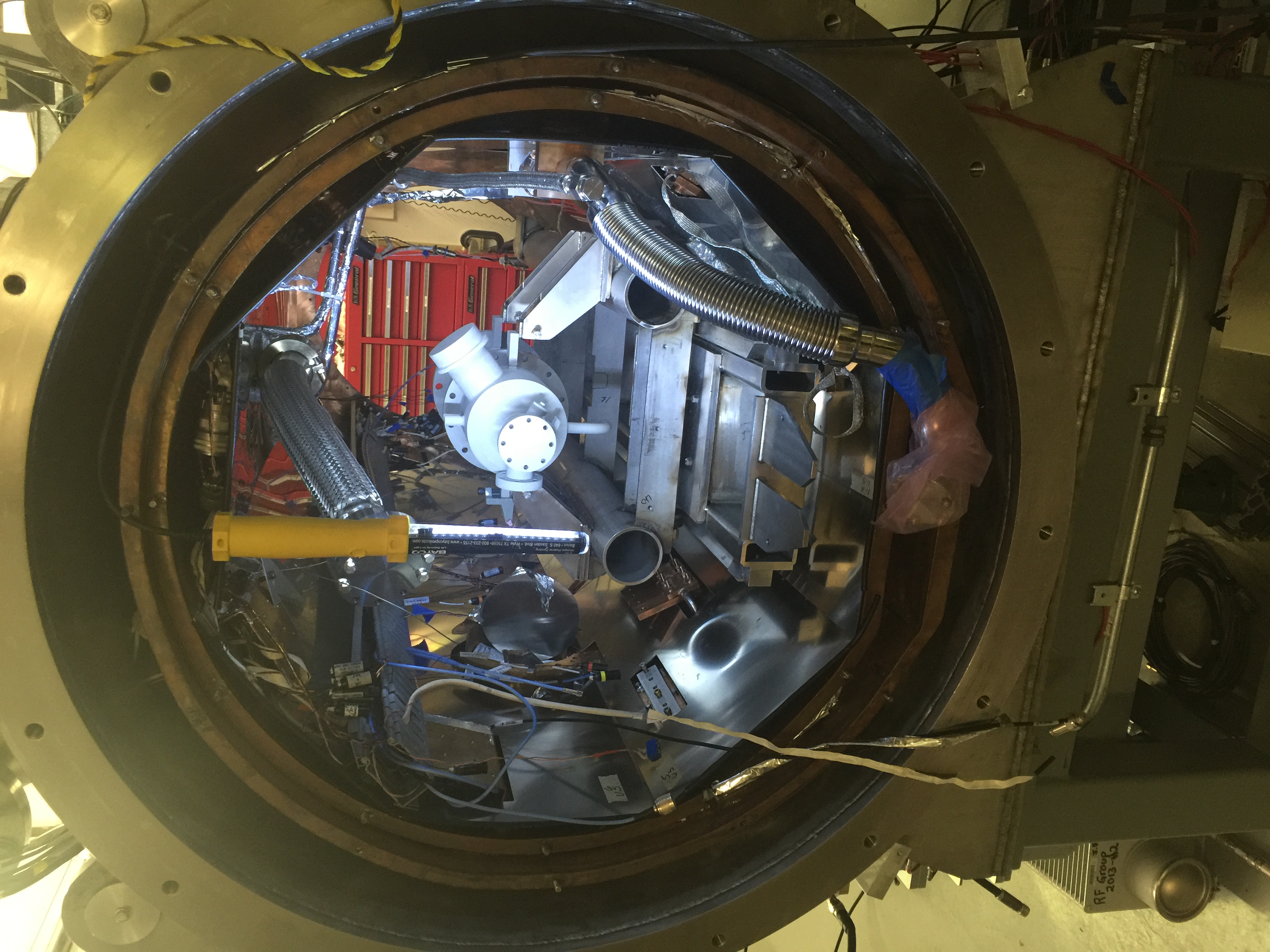 J. Ozelis and O. Prokofiev
18
LCLS-II 3.9 CM FDR, January 30-31, 2017
3.9 GHz Cryomodule Risks
Technical risks – resolve during design verification
Coupler
Tuner
Helium vessel
Schedule risks
Bare cavity delivery
Cavity prep and test resource sharing with other activities (1.3 GHz LCLS-2, PIP-2, SRF R&D)
HTS test facility availability 

Mitigations:
Dress a cavity as soon as it meets specification
Dress prototype cavities in Fermilab
19
LCLS-II 3.9 CM FDR, January 30-31, 2017
3.9 GHz Cryomodule Status Overview
20 November 2015 –Dressed Cavity FDR/CM PDR
26 May 2016 – Design Update Meeting
23 January, 2017 – Engineering Specification Document released
30 January, 2017 – Cryomodule Final Design review

December 2016 – Bare cavities test starts (DV)
February 2017 – Dressed cavity test starts (DV)
March 2017 – Horizontal test Starts (DV)
May 2017 – Two dressed cavity ready for string assembly (DV Completion)

December 2017 – Cavity Prep and Test Starts
April 2018 – String Assembly Starts
August 2018 – Cryomodule Tests
October 2018 – Second CM ships
20
LCLS-II 3.9 CM FDR, January 30-31, 2017
Summary
3.9 GHz engineering design is in good progress.
3.9 GHz design verification started. 
Bare cavity delivery is driving the schedule.
3.9 GHz procurement has started.
Low risk components are awarded or planned ahead of the final design review.
Mechanical components will be procured after final design review.
Couplers, cavity dressing and magnetic shields will be procured after horizontal validation tests.
Bare cavity procurement is in progress
21
LCLS-II 3.9 CM FDR, January 30-31, 2017
Acknowledgement
Thanks to: Tom Peterson, Nikolay Solyak, Thomas W. Cummings, Elvin R Harms Jr, Camille M Ginsburg, Michael H Foley, Timergali Khabiboulline, Yun He, Charles J Grimm, Yuriy M Pischalnikov, Anna Grassellino, Sebastian Aderhold, Tug T Arkan, Matthew M Kramp, Kenneth S. Premo, Saravan K. Chandrasekaran, Andrei Lunin, Ivan Gonin, Sergey Cheban (Fermilab)
Paolo Pierini (INFN/LASA), Elmar Vogel (DESY/XFEL)
Marc Ross, Andrew Burrill (SLAC)
22
LCLS-II 3.9 CM FDR, January 30-31, 2017
BACK UP SLIDES
23
LCLS-II 3.9 CM FDR, January 30-31, 2017
Q expectations scaling from 1.3 GHz to 3.9 GHz – matches measurements
24
Courtesy of A. Grassellino
LCLS-II 3.9 CM FDR, January 30-31, 2017
RF Surface Resistance breakdown and budget for RFL
Very small budget for trapped magnetic flux induced residual resistance
Q dominated by BCS already at limit of specs with BCP only
Q should benefit from 120C bake as it reduces BCS surface resistance, and pushes onset of HFQS to higher gradients
Maximum allowable extra trapped flux induced residual to meet 2e9 specification
25
Courtesy of A. Grassellino
LCLS-II 3.9 CM FDR, January 30-31, 2017
Therefore, remnant magnetic field spec in CM
To meet 2e9 attention has to be paid to remnant field in CM
Model below assumes full flux trapping
Seems very promising for BCP+120C bake
Maximum allowable magnetic field in cryomodule to meet 2e9 specification
★Scaled with square root of frequency measurements from: Martinello et al, Proceedings of SRF 2015, MOPB015
26
Courtesy of A. Grassellino
LCLS-II 3.9 CM FDR, January 30-31, 2017
3.9 GHz Engineering Design – ESD and FDR
Engineering Specification Document will be released four months ahead of the FDR
Mature engineering design leads to the release of ESD for high level RF, vacuum, infrastructure integration (Sep 2016)
Continue the integration engineering, support the design verification and early procurement (Jan 2017)
Complete the FDR and address review comments (Feb 2017)
Release the drawing packages for remaining components in support of production procurement. (March 2017)
27
LCLS-II 3.9 CM FDR, January 30-31, 2017
ILC / XFEL CM Modifications for LCLS-II (components)
Component design – based on TESLA / ILC / XFEL designs
Cavities – XFEL identical 
Transition to slightly smaller beam tube
Helium vessel – XFEL-like 
3.9 GHz modified for addition of piezos in blade tuner, larger chimney 
Magnetic shielding – increased from XFEL to maintain high Q0
Coupler – XFEL-like modified for CW operation
Tuner – 3.9 GHz XFEL-like blade tuner style
HOM coupler – XFEL-like 
Magnet – provision for addition of future small magnet 
BPM – DESY button-style with modified feedthrough
Design verification will be focused on design changes
28
Slide by T. Peterson
LCLS-II 3.9 CM FDR, January 30-31, 2017
3.9 GHz cryomodule design for LCLS-II
3rd generation design
FLASH (Fermilab)
EuXFEL (LASA/INFN)
Significant changes due to CW operation
higher heat load (larger 2-phase chimney)
modifications to FPC
Retain blade tuner
add fine tuning by means of piezos
Modification to cavity ends
reduce trapped modes
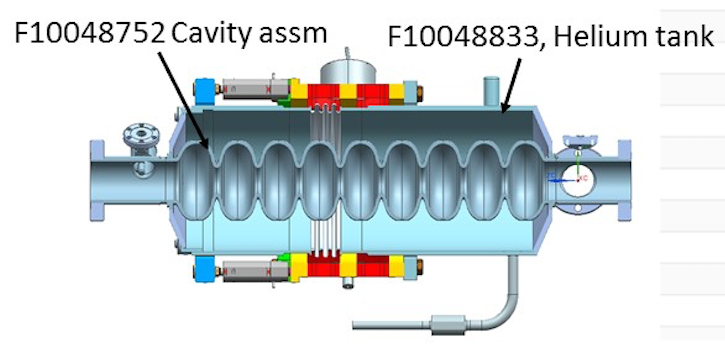 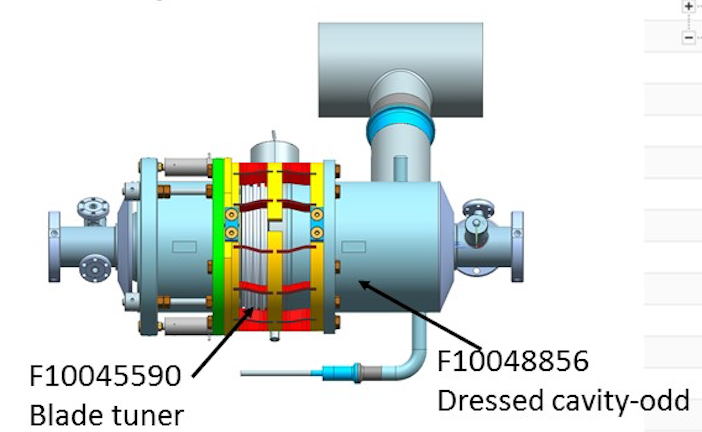 Design Verification will be focused on Design Changes
29
Slide by T. Peterson
LCLS-II 3.9 CM FDR, January 30-31, 2017
3.9 GHz CM Work Flow
Engineering Design
Final Design Review
Engineering Specification
Procurement
Fabrication and Testing
Design Verification
Procurement of low risk components are before the FDR.
Engineering design and verification are parallel activities
30
LCLS-II 3.9 CM FDR, January 30-31, 2017
Lessons Learned
Incorporate the vast knowledge from 1.3 GHz cryomodule design
Follow the better procurement strategy
Better alignment of engineering design and design verification work flow
Collaborate with DESY and INFN-LASA staff to incorporate the lessons learned from XFEL
31
LCLS-II 3.9 CM FDR, January 30-31, 2017
6-Month Outlook
Complete engineering design
Complete integrated horizontal test
Procurement
32
LCLS-II 3.9 CM FDR, January 30-31, 2017